4
Приложение №2 
к постановлению Администрации городского округа Электросталь Московской области
от 18.08.2020 № 522/8
Сторона А
Сторона В
д.16
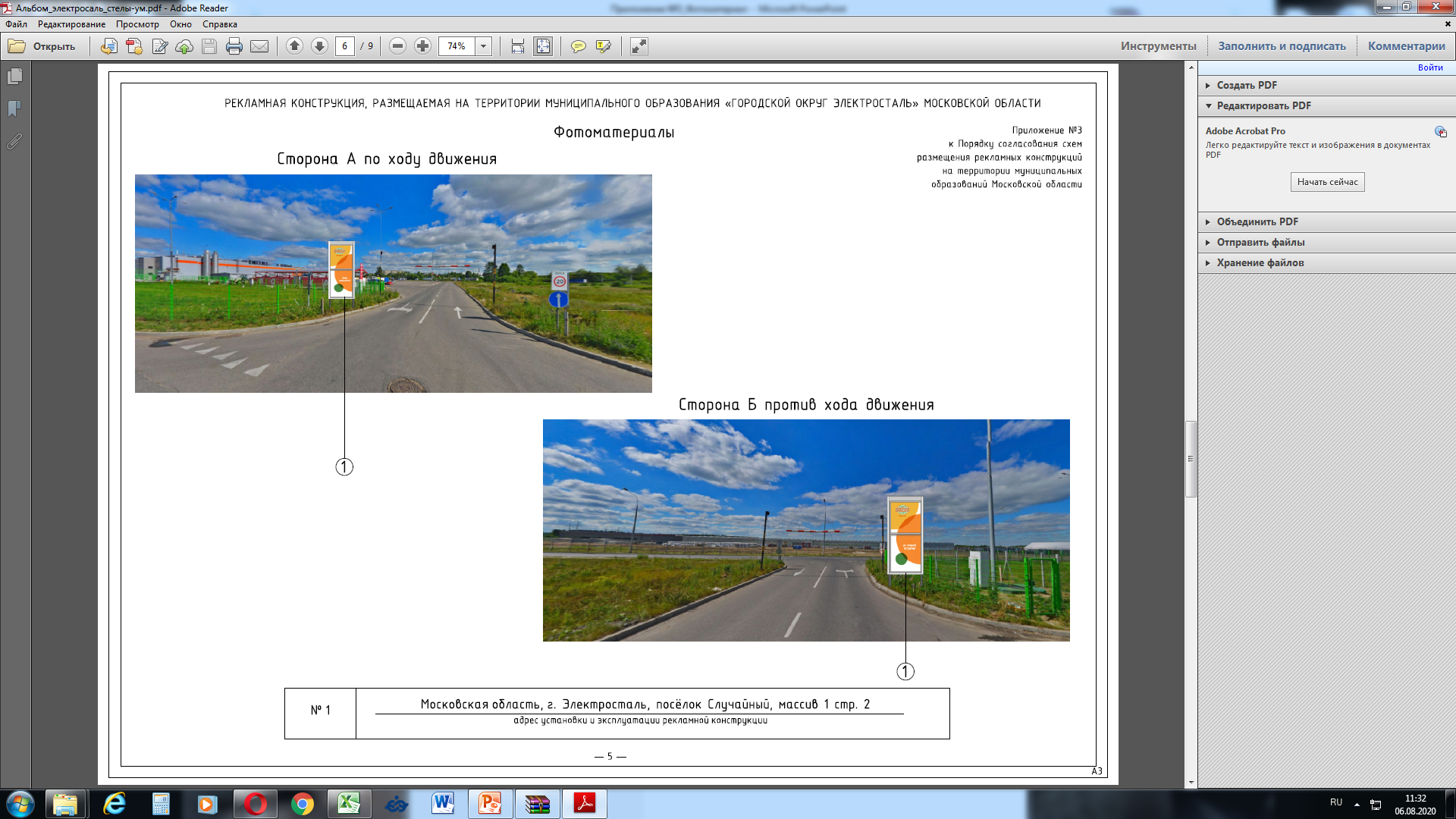 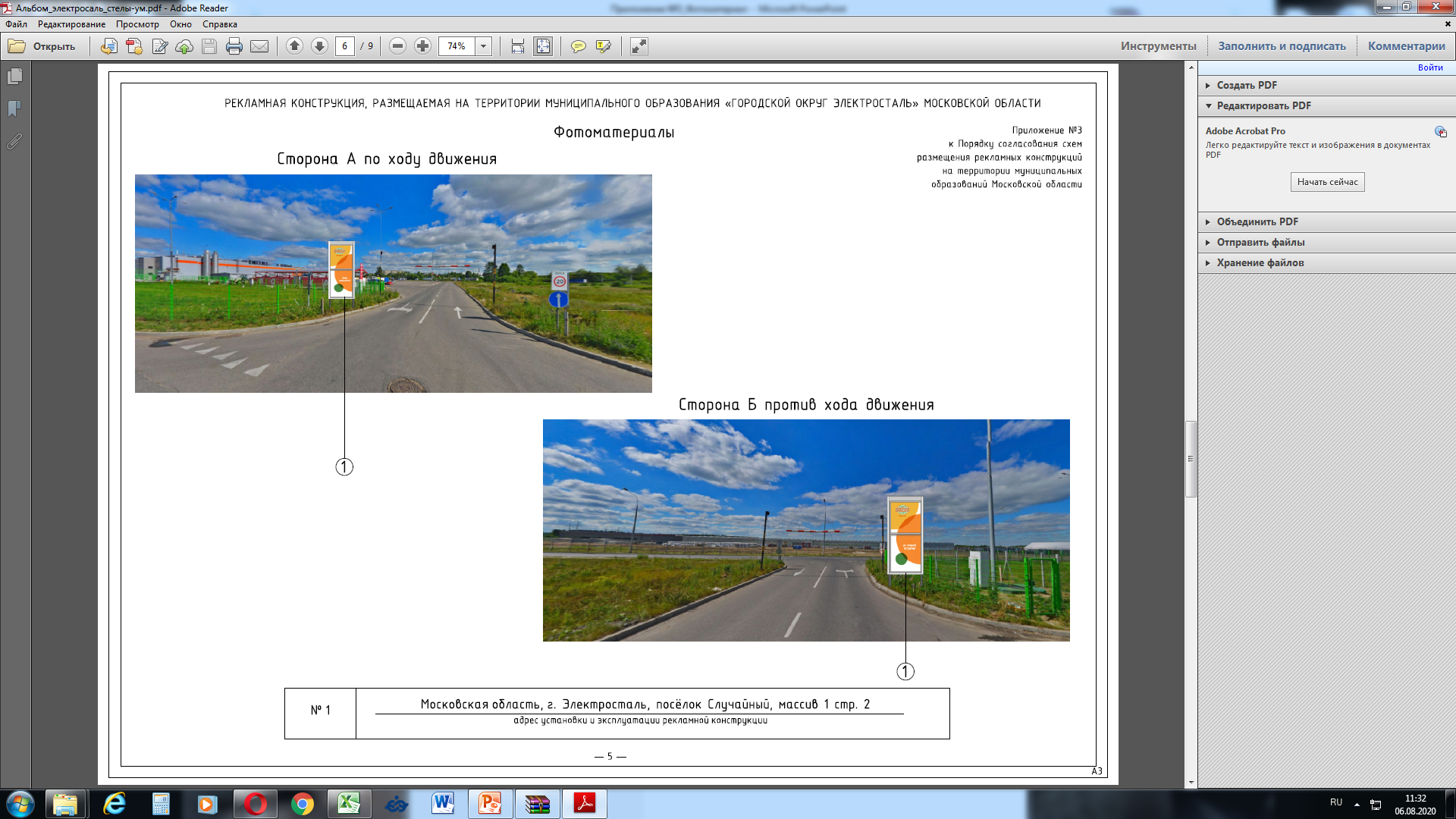 №413Ю
Адрес: Московская область, г. Электросталь, посёлок Случайный, массив 1 cтp. 2 (поз.1)
5
Сторона А
Сторона В
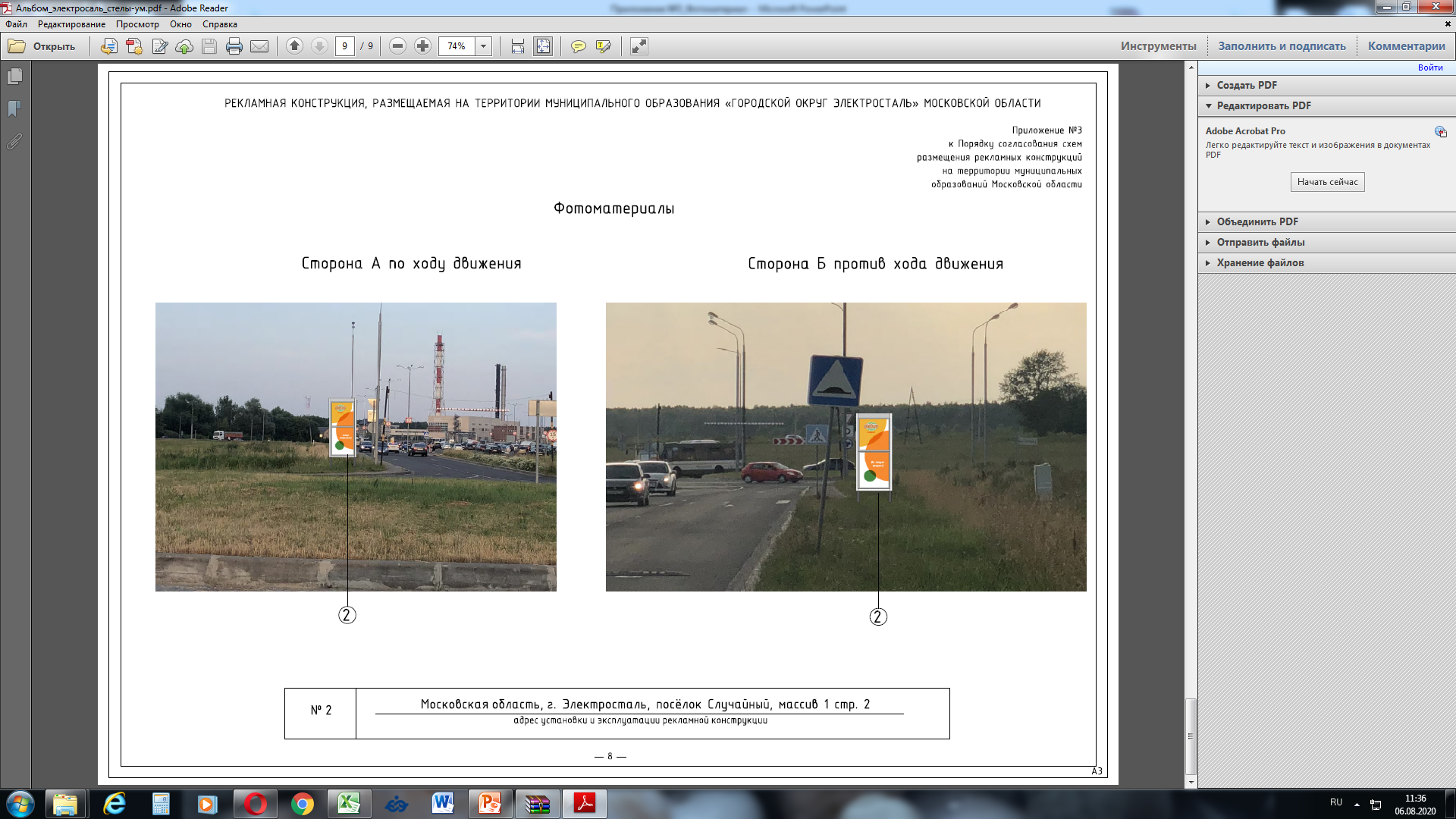 д.16
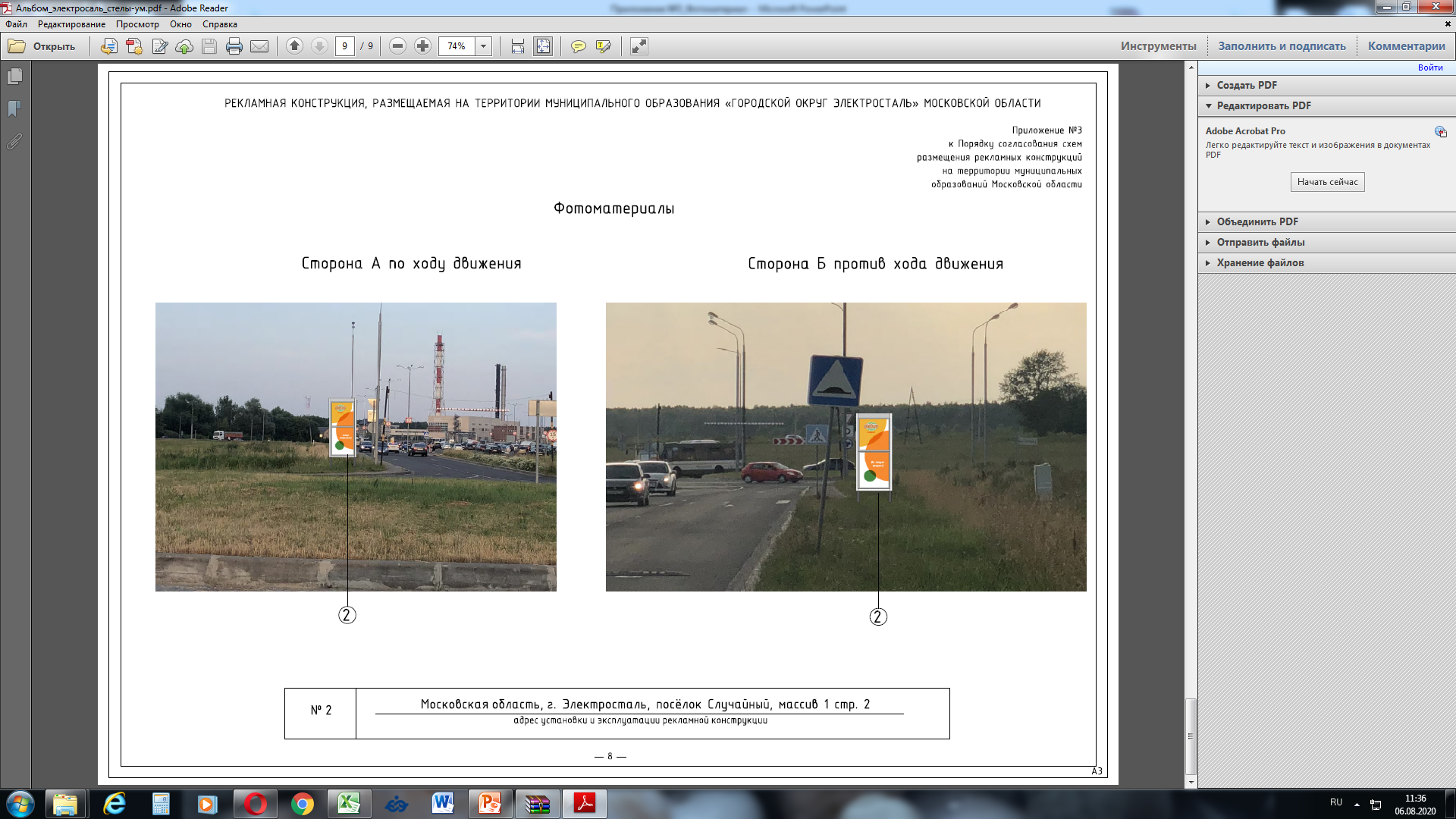 №414Ю
Адрес: Московская область, г. Электросталь, посёлок Случайный, массив 1 cтp. 2 (поз. 2)
6
Сторона А
Сторона В
д.16
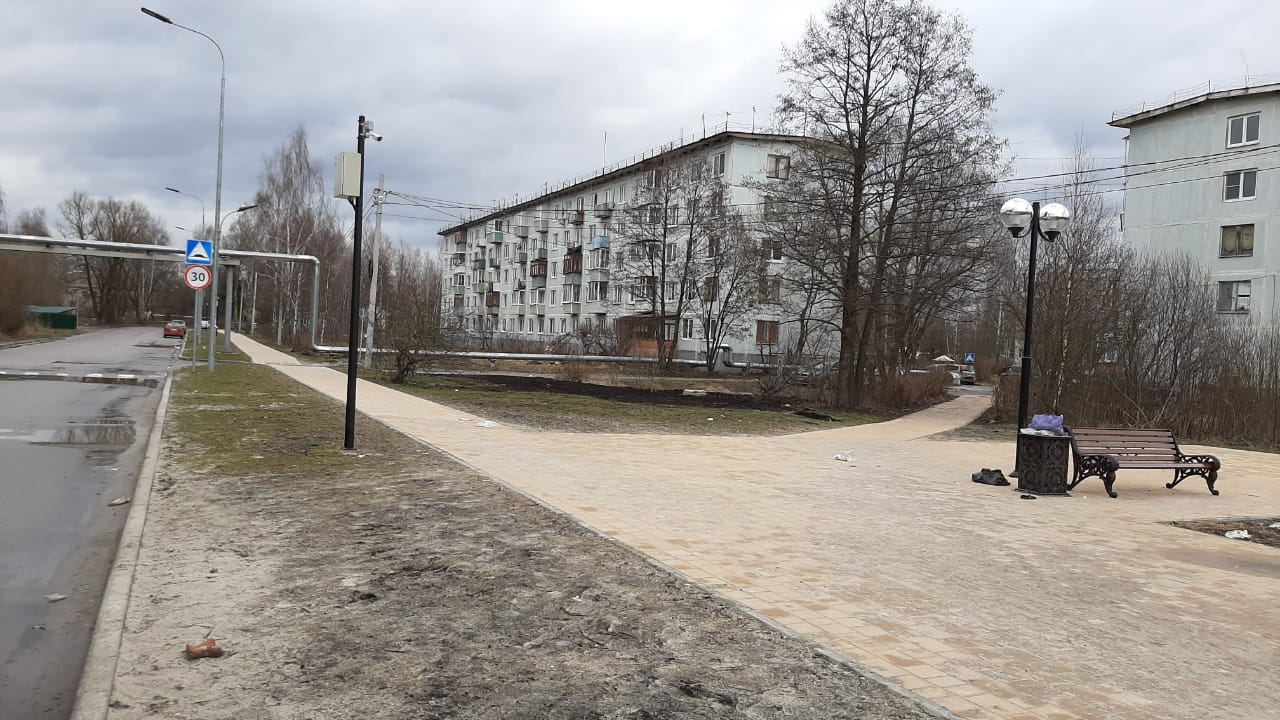 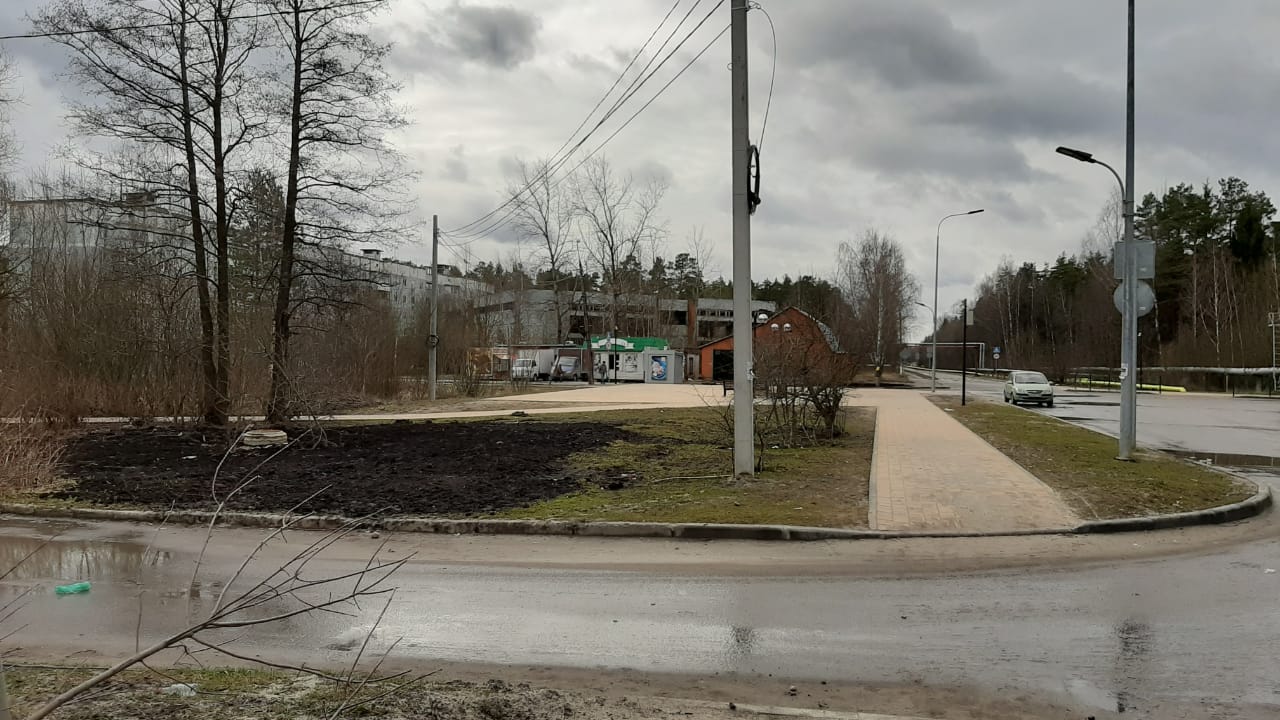 Адрес: Московская область, г. Электросталь, микрорайон Ногинск-5, д. 24
№415СТН